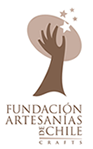 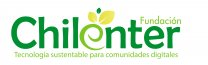 Proceso Fiscalización 2016Fundaciones
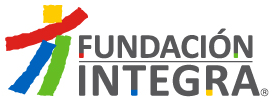 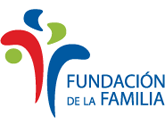 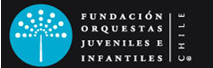 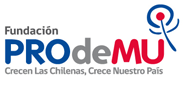 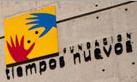 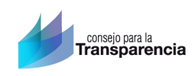 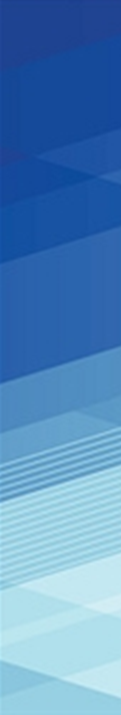 Antecedentes: Parámetros de Fiscalización 2016
Período de Fiscalización
Información publicada en Mayo de 2016.
Fiscalización realizada entre el 10 y 13 de Mayo de 2016.


Informes de Fiscalización 
Consignan el puntaje general y el detalle por cada ítem.
Representan las omisiones y observaciones que corresponden en cada ítem.

Universo
7 Fundaciones
Fundación de la Familia
Fundación Orquestas Juveniles e Infantiles de Chile
Fundación para la Promoción y Desarrollo de la Mujer - PRODEMU
Fundación Tiempos Nuevos
Fundación Artesanías de Chile
Fundación Integra
Fundación Chilenter
2
Dirección de Fiscalización, Consejo para la Transparencia
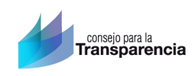 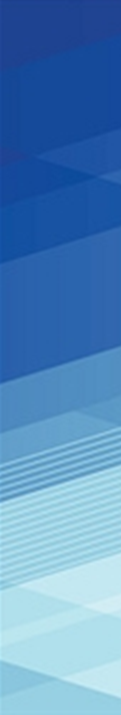 Antecedentes: Parámetros de Fiscalización 2016
Objetivo
Verificar el cumplimiento del Título III de la Ley de Transparencia de la Función Pública y de Acceso a la Información de la Administración del Estado, aprobada por el artículo 1° de la Ley N° 20.285, de 2008, del artículo 51 de su reglamento y la Instrucción General N° 11 del Consejo para la Transparencia.
Alcances 
Existencia y operatividad de los vínculos a todas las materias exigidas por la Ley de Transparencia.
Actualización de la Información dentro de los 10 primeros días hábiles del mes.
En materias que incluyen distintas tipologías o categorías, como Actos y Resoluciones que tenga Efectos sobre Terceros y Subsidios , se selecciona una de ellas y se especifica su revisión en los informes. Pueden seleccionarse distintas categorías en distintos procesos.
Control de consistencia con otras bases de datos.
Ítems Evaluados
Aspectos Obligatorios
*Buenas Prácticas
*Usabilidad
G + 13
241
27
20
*Se evalúan pero no tienen incidencia en el puntaje
3
Dirección de Fiscalización, Consejo para la Transparencia
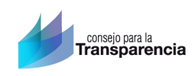 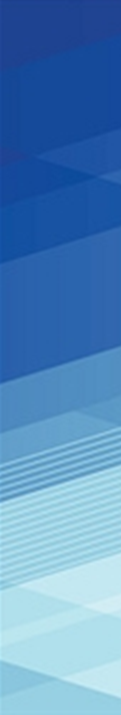 Puntaje Promedio 2016
4
Dirección de Fiscalización, Consejo para la Transparencia
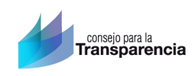 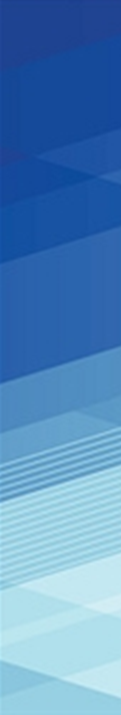 Puntajes Promedios 2013 a 2016
-2,84
94,15%
Año 2013
93,06%
Año 2016
-0,46
91,31%
Año 2014
+ 2,21
90,85%
Año 2015
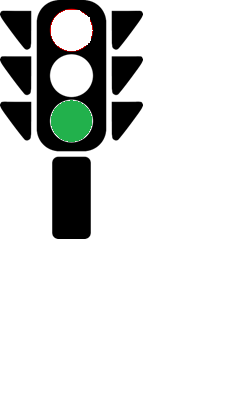 5
Dirección de Fiscalización, Consejo para la Transparencia
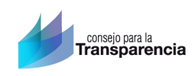 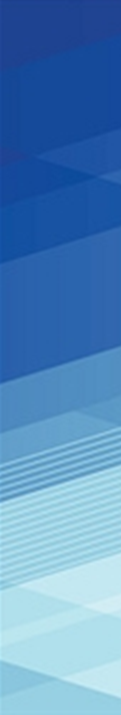 Puntajes por materias
Variaciones negativas más importantes.
6
Dirección de Fiscalización, Consejo para la Transparencia
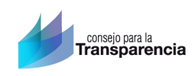 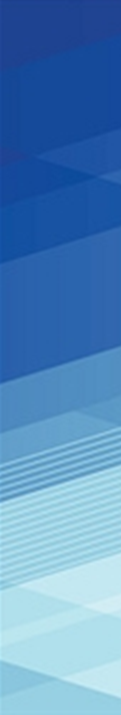 Puntajes por Fundación
7
Dirección de Fiscalización, Consejo para la Transparencia